ACTIVIDADES DESARROLLADAS POR LA SUBGERENCIADE PROYECTOS Y VIVIENDAS
DEPARTAMENTO DE INSPECCIONES
MES DE SEPTIEMBRE DEL 2,017
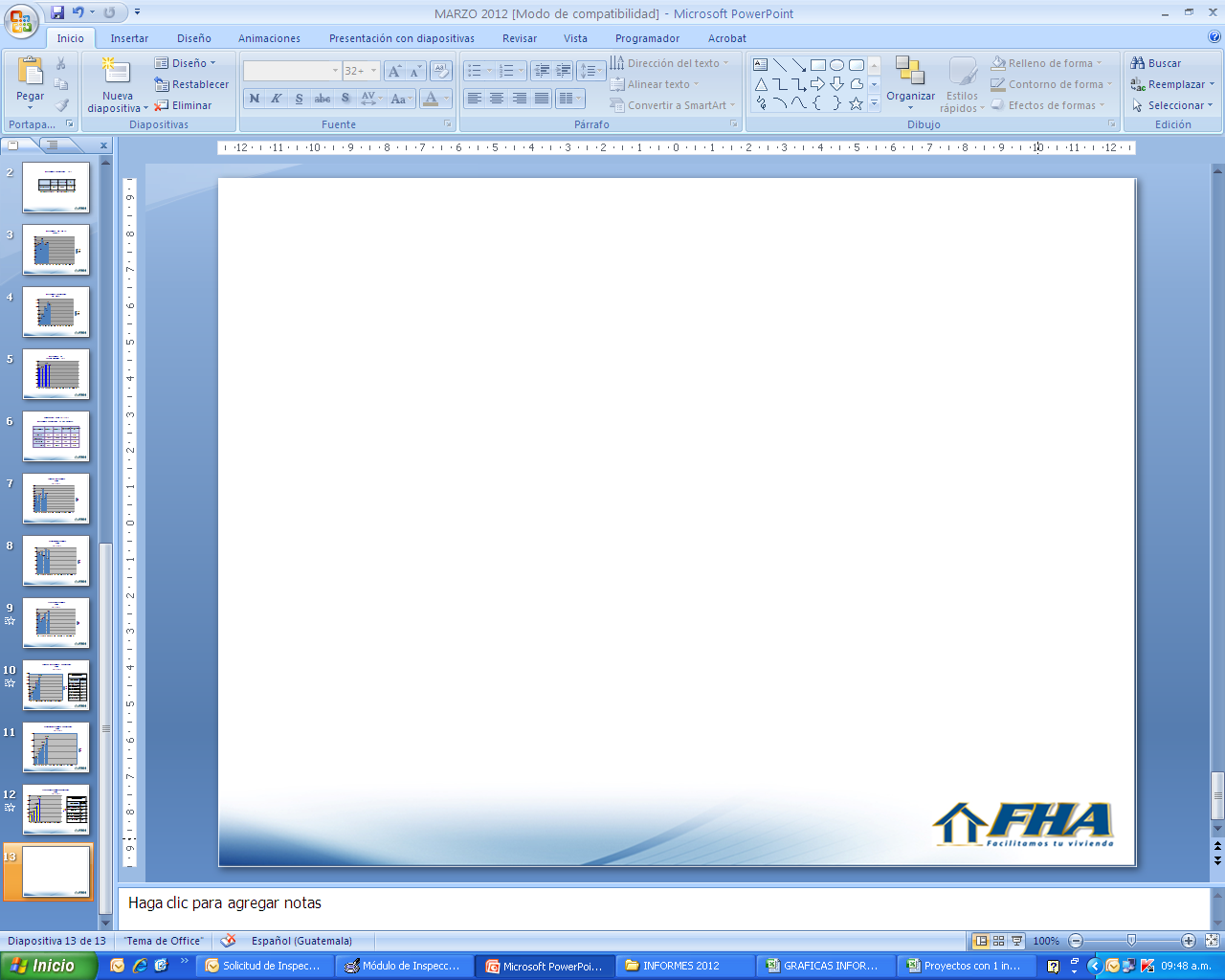 INSPECCIONES ACUMULADAS 
SEPTIEMBRE 2017
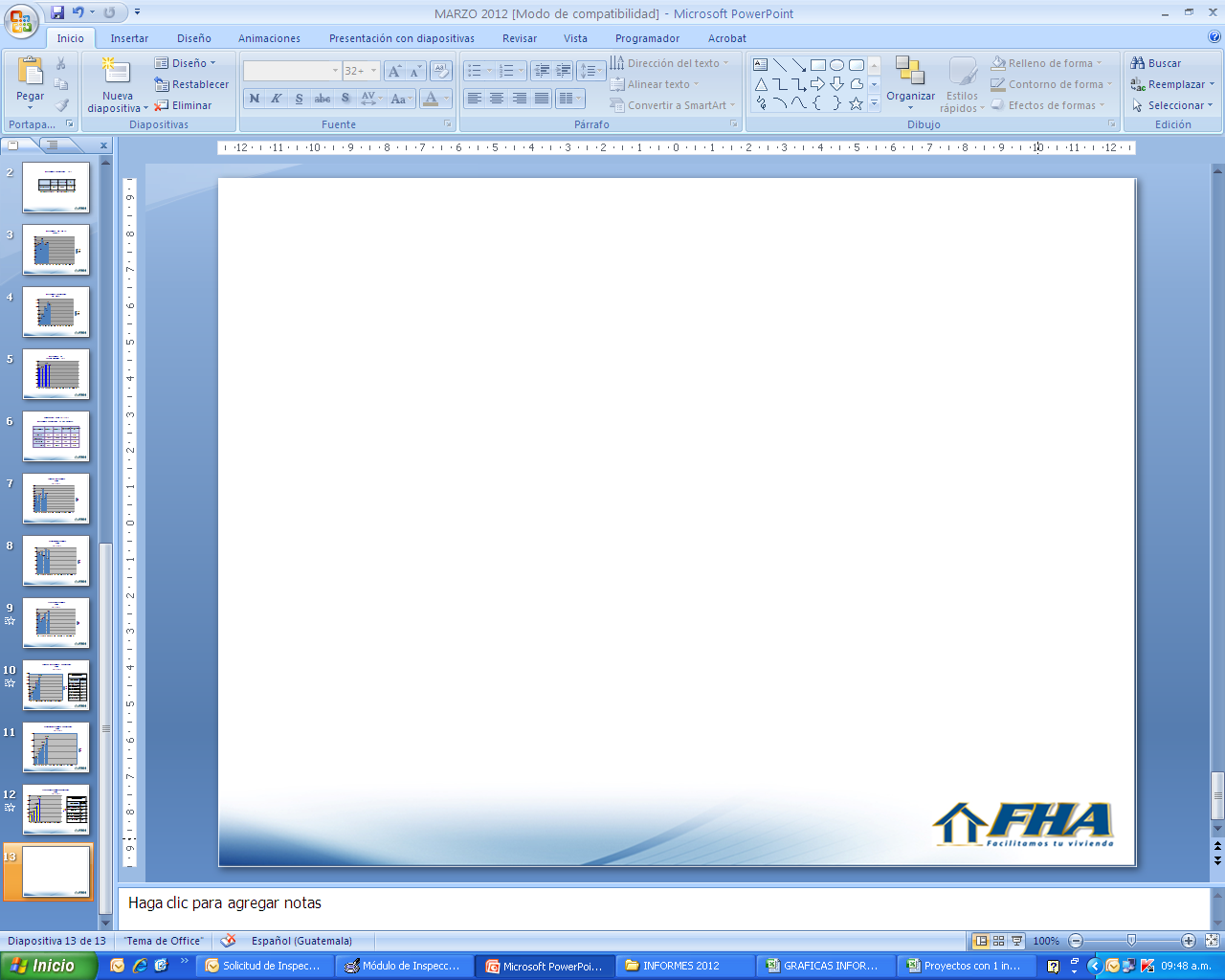 INSPECCIONES ACUMULADAS SEPTIEMBRE 2017
INSPECCIONES SIN 1B Y 2B
SEPTIEMBRE 2017
INSPECCIONES ACUMULADAS
 SIN 1B Y 2B
SEPTIEMBRE 2017
INSPECCIONES DE 
ENERO A DICIEMBRE 2017
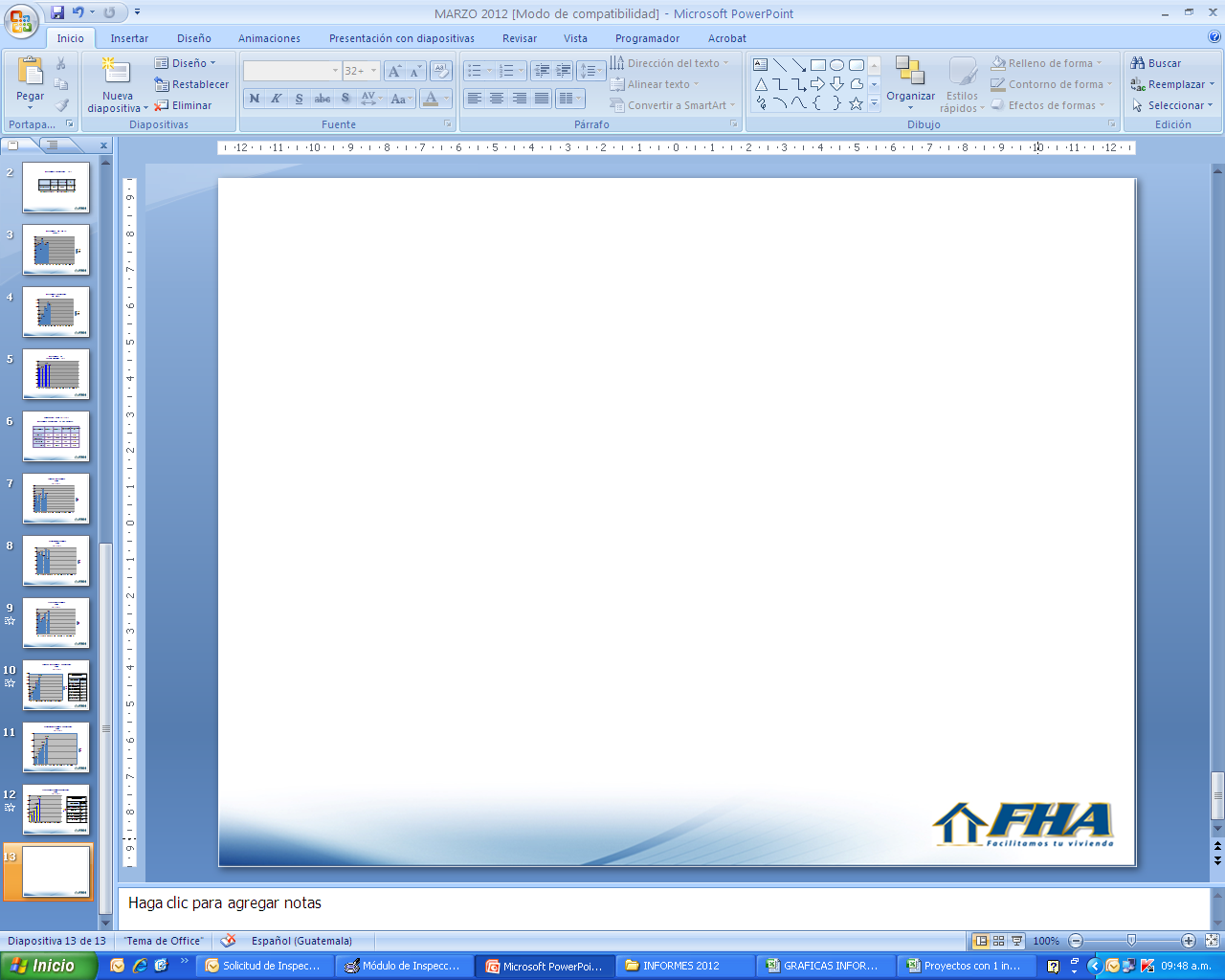 INSPECCIONES AL MES DE SEPTIEMBRE 2017
VIVIENDAS INDIVIDUALES Y APARTAMENTOS
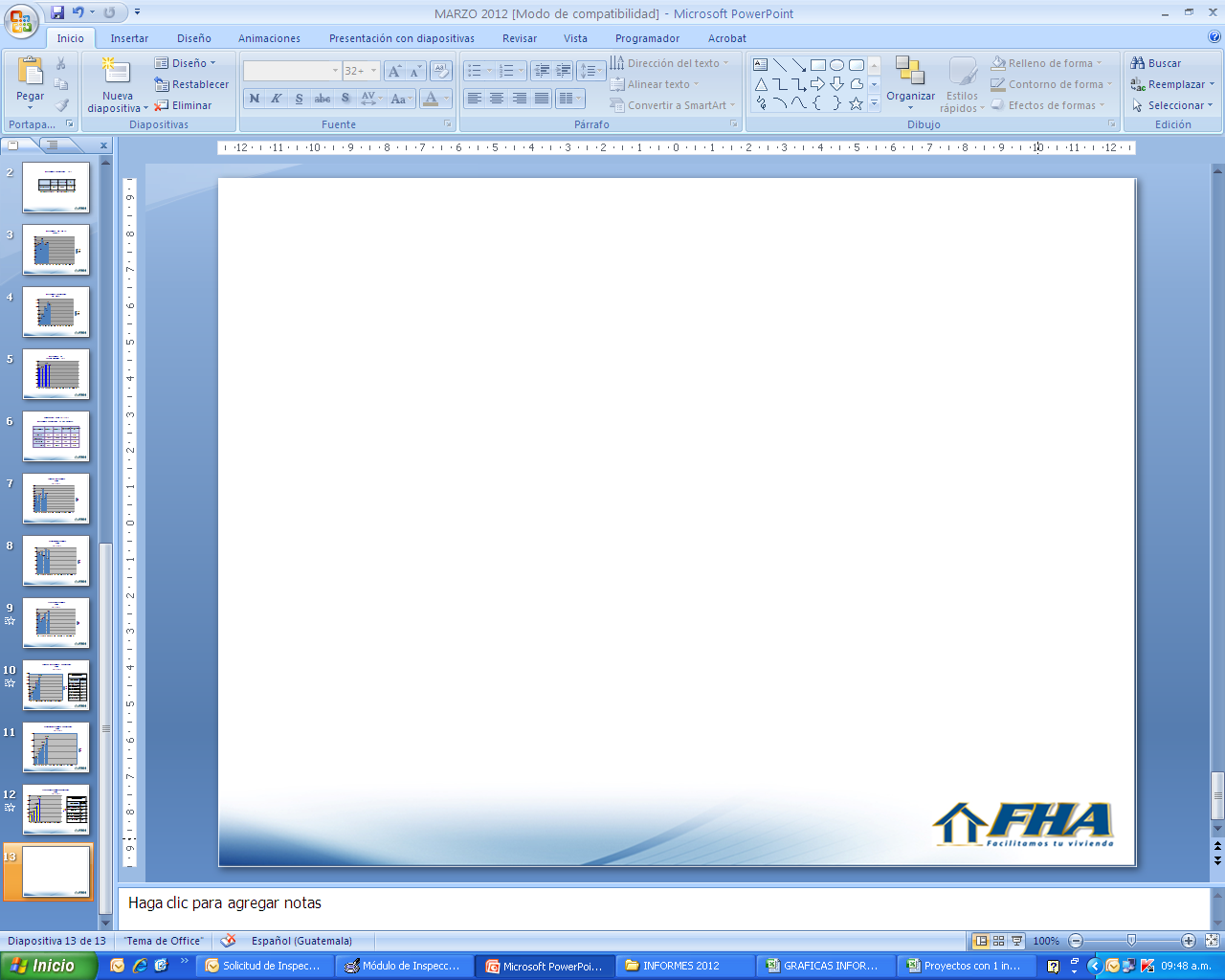 COMPARATIVO AÑOS  2016-2017
INSPECCIONES ACUMULADAS AL MES DE SEPTIEMBRE
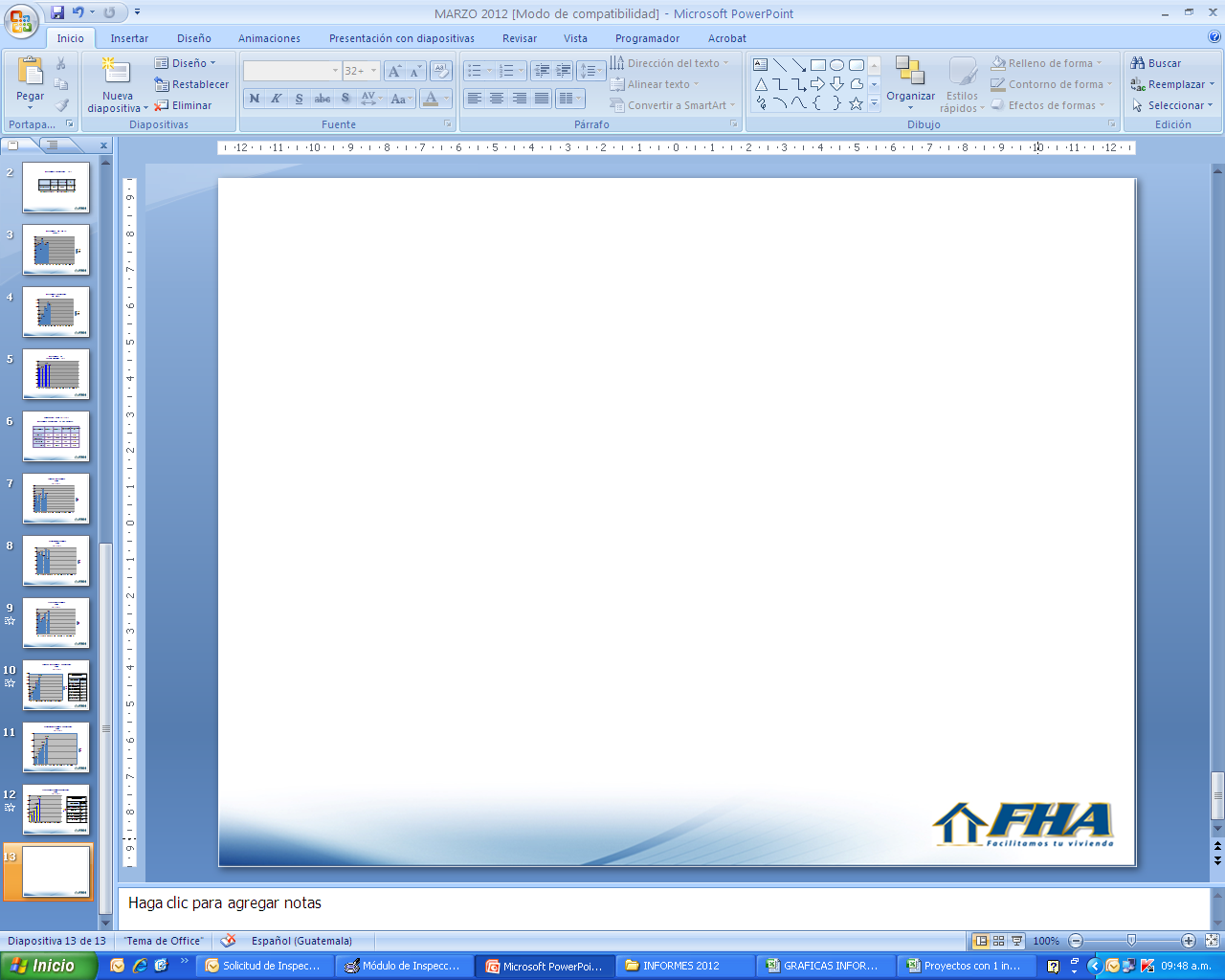 PRIMERAS INSPECCIONES 
SEPTIEMBRE
2016 -  2017
SEGUNDAS INSPECCIONES
SEPTIEMBRE
2016-2017
TERCERAS INSPECCIONES
SEPTIEMBRE
2016-2017
PRIMERAS INSPECCIONES ACUMULADAS
SEPTIEMBRE
2016-2017
PORCENTAJE
31%     45%    52%     37%    39%      35%      36%      33%       26%
SEGUNDAS INSPECCIONES ACUMULADAS 
SEPTIEMBRE
2016-2017
30%              31%              36%                18%                 23%              24%               25%                23%         22%
PORCENTAJE
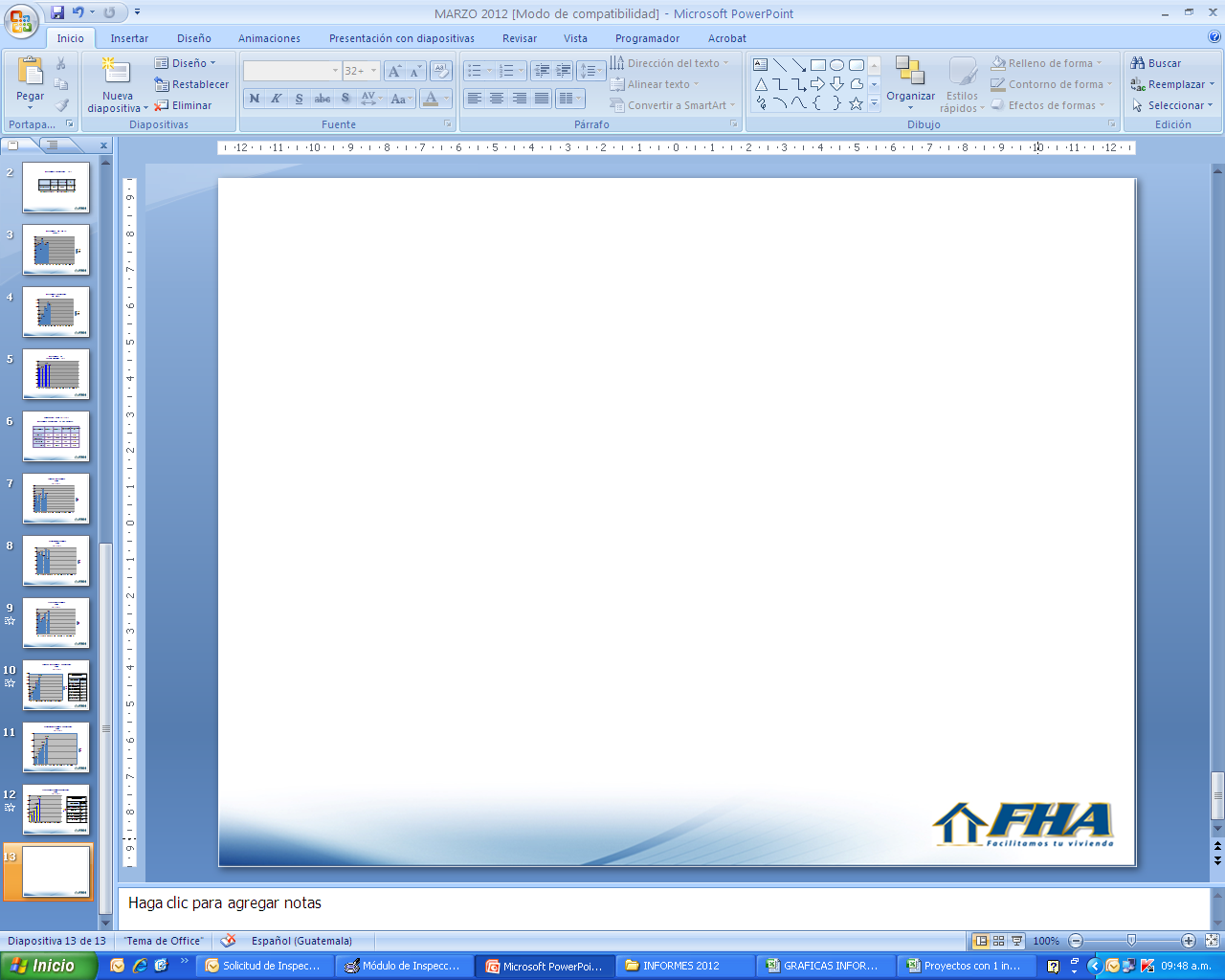 TERCERAS INSPECCIONES ACUMULADAS
SEPTIEMBRE
2016-2017
PORCENTAJE
15%       -5%        -2%         8%         8%         5%          11%        9%        14%
INSPECCIONES DEPARTAMENTALES
SEPTIEMBRE 2017
INSPECCIONES TOTALES  71
INSPECCIONES DEPARTAMENTALES
SEPTIEMBRE 2017
INSPECCIONES TOTALES 592
VALUACIONES
ENERO A DICIEMBRE 2017
TOTALES 396
CONSTRUCCION EN LOTE PROPIO (CLP)
(INSPECCIONES)
ENERO A DICIEMBRE 2017
INSPECCIONES TOTALES 126
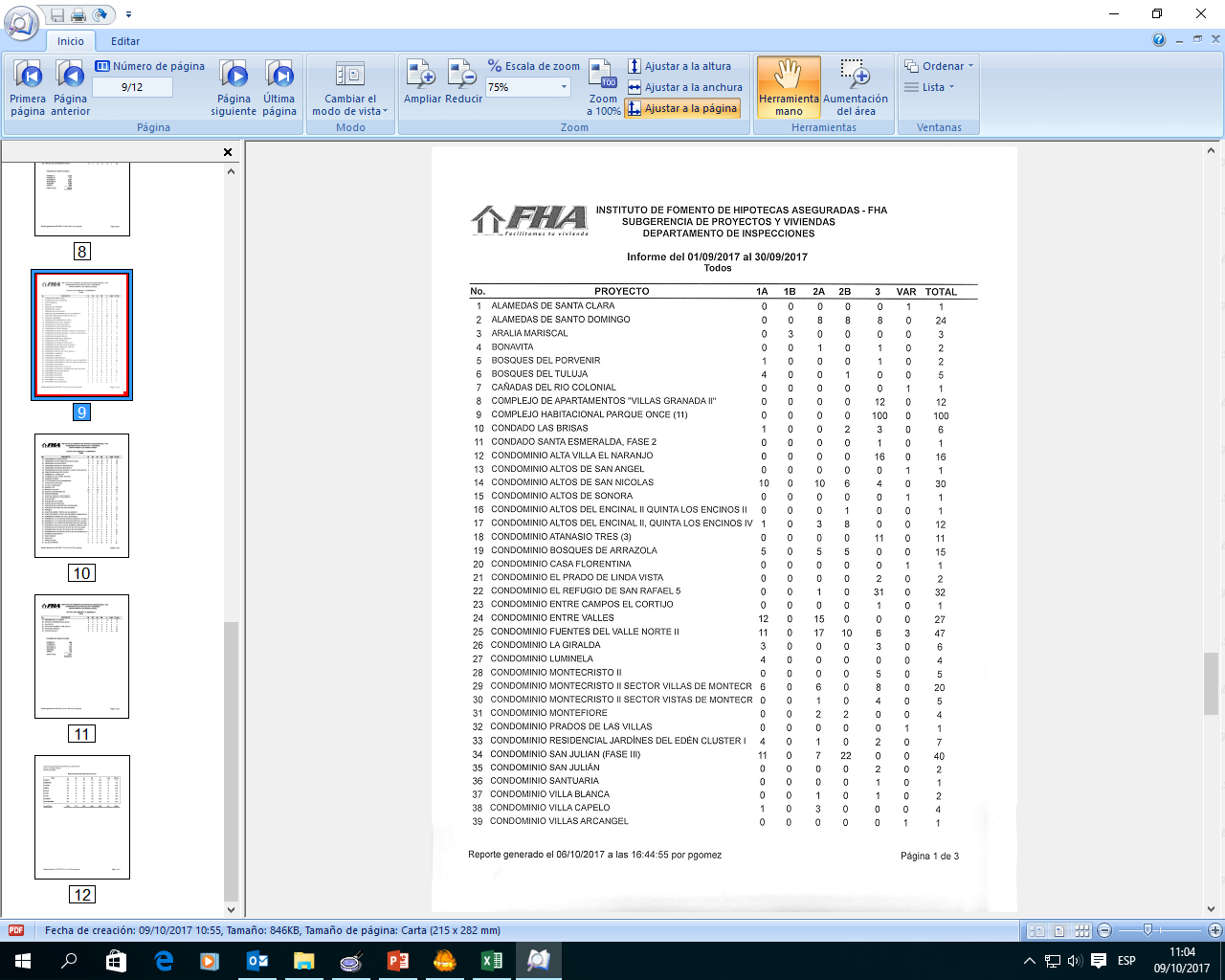 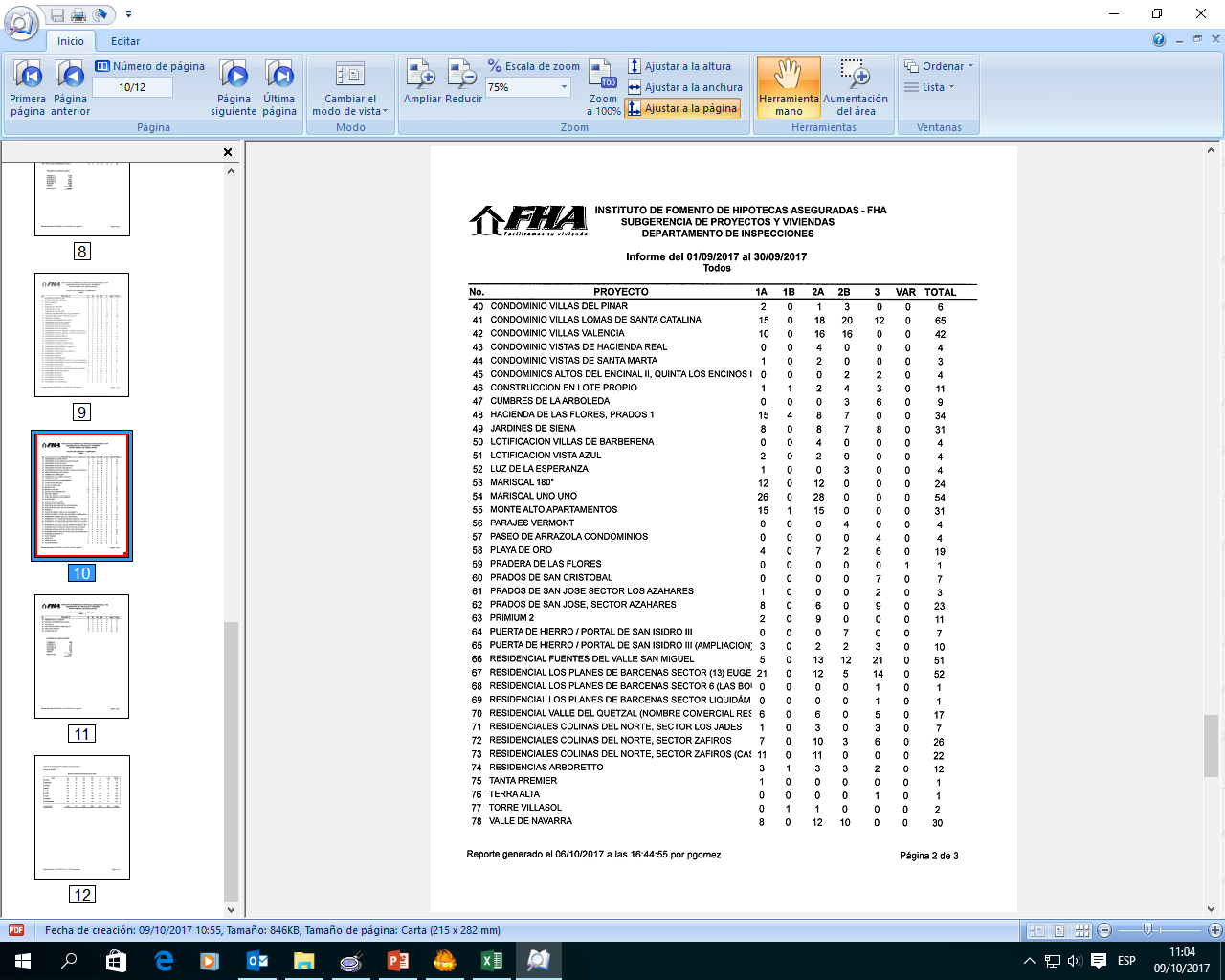 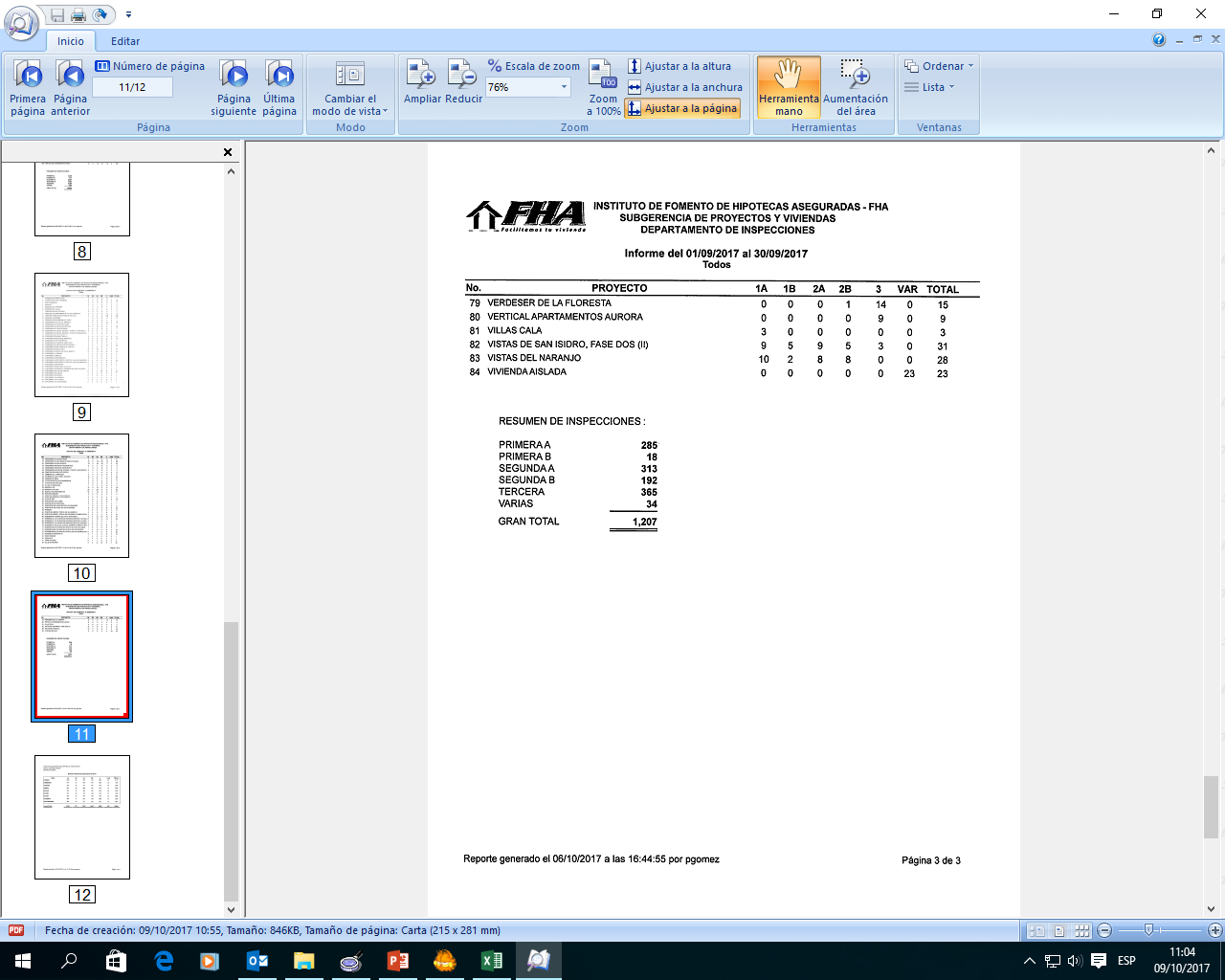 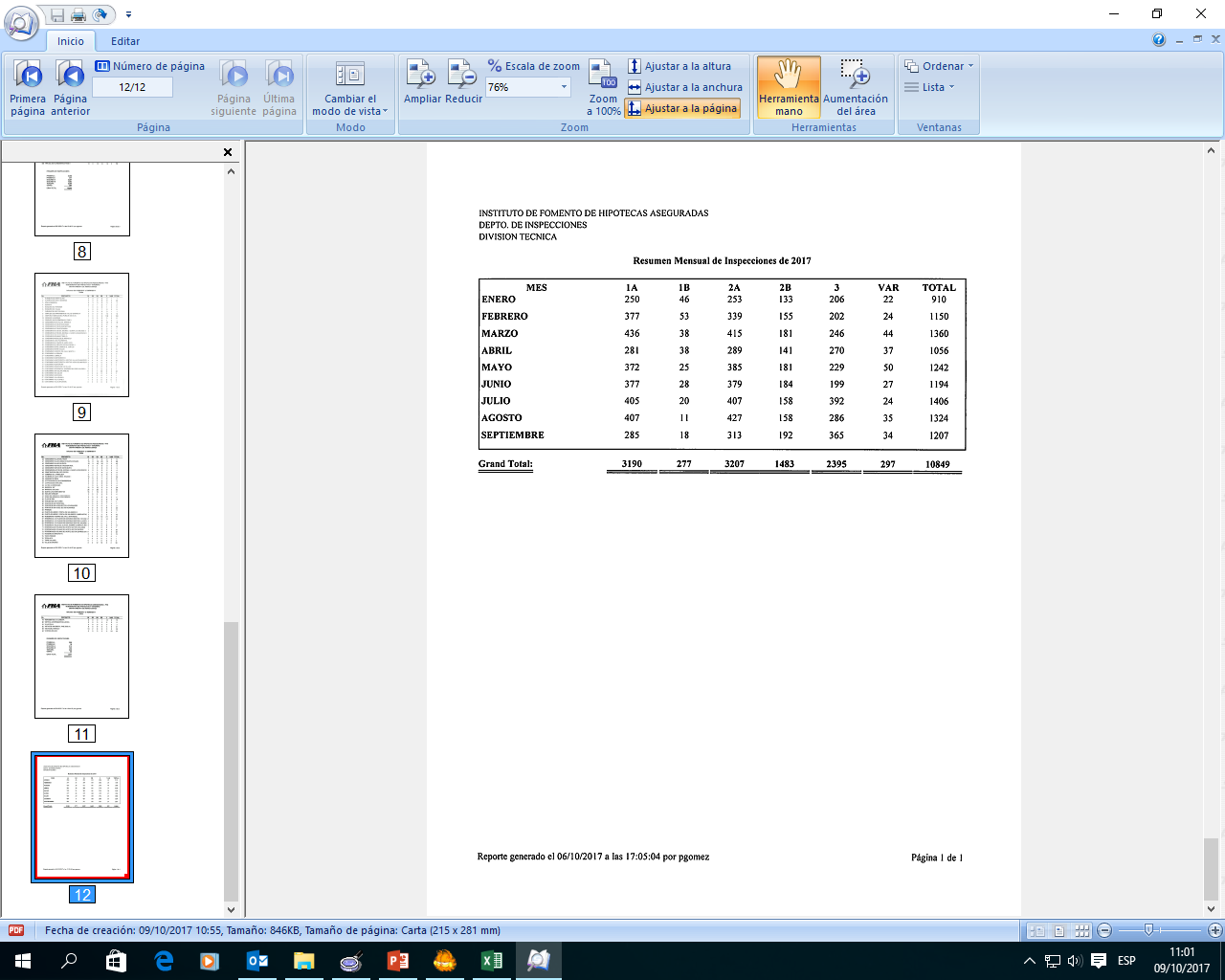 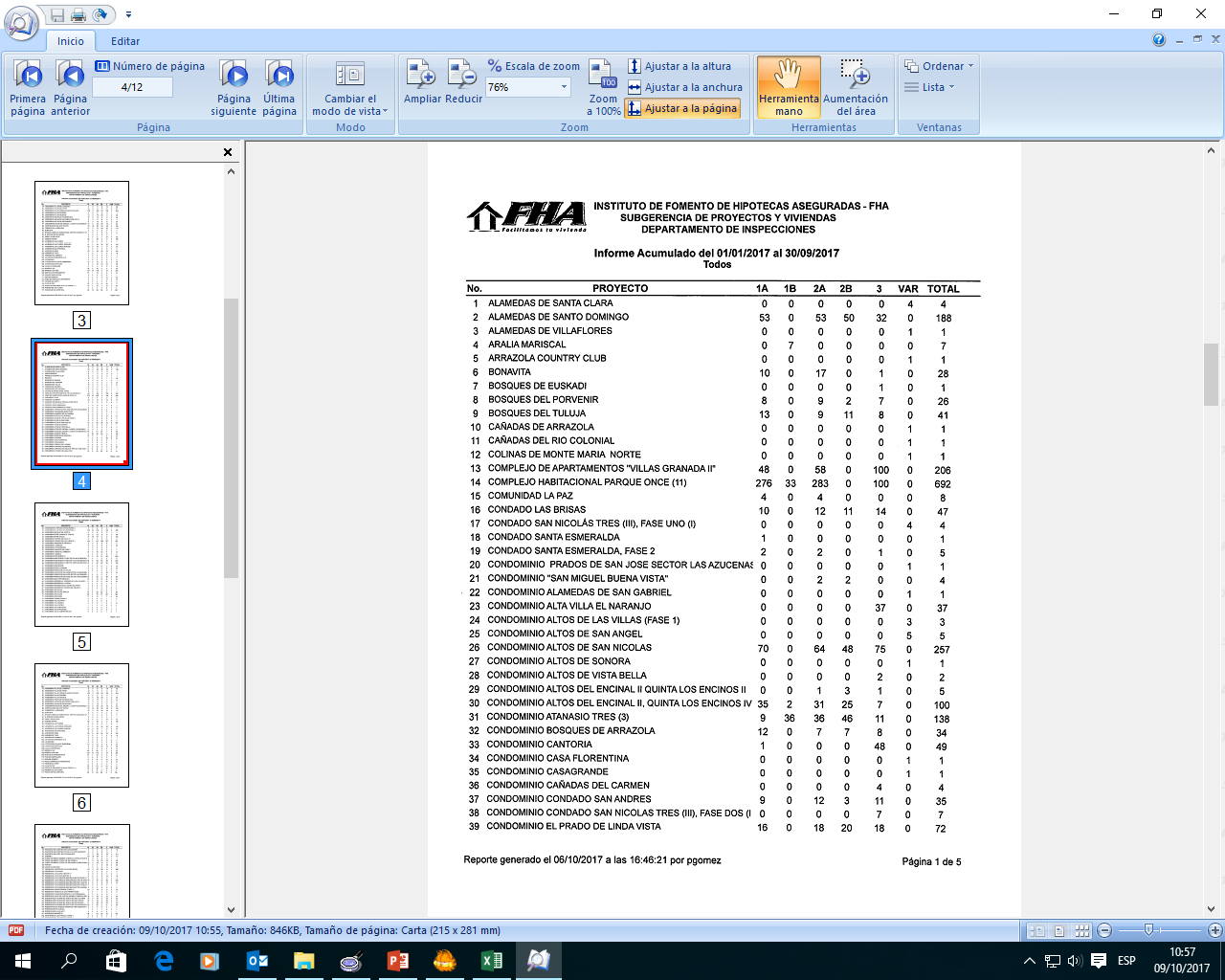 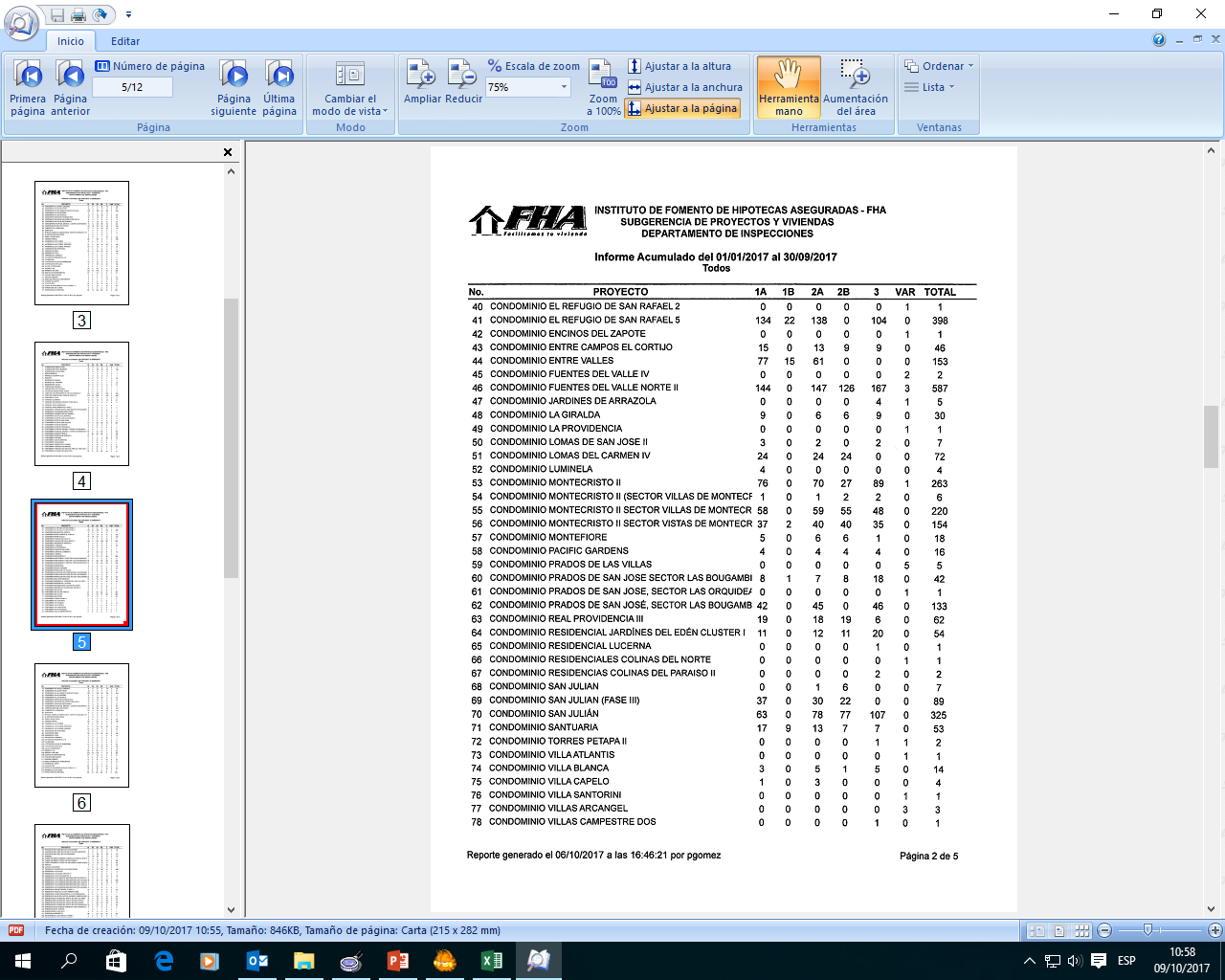 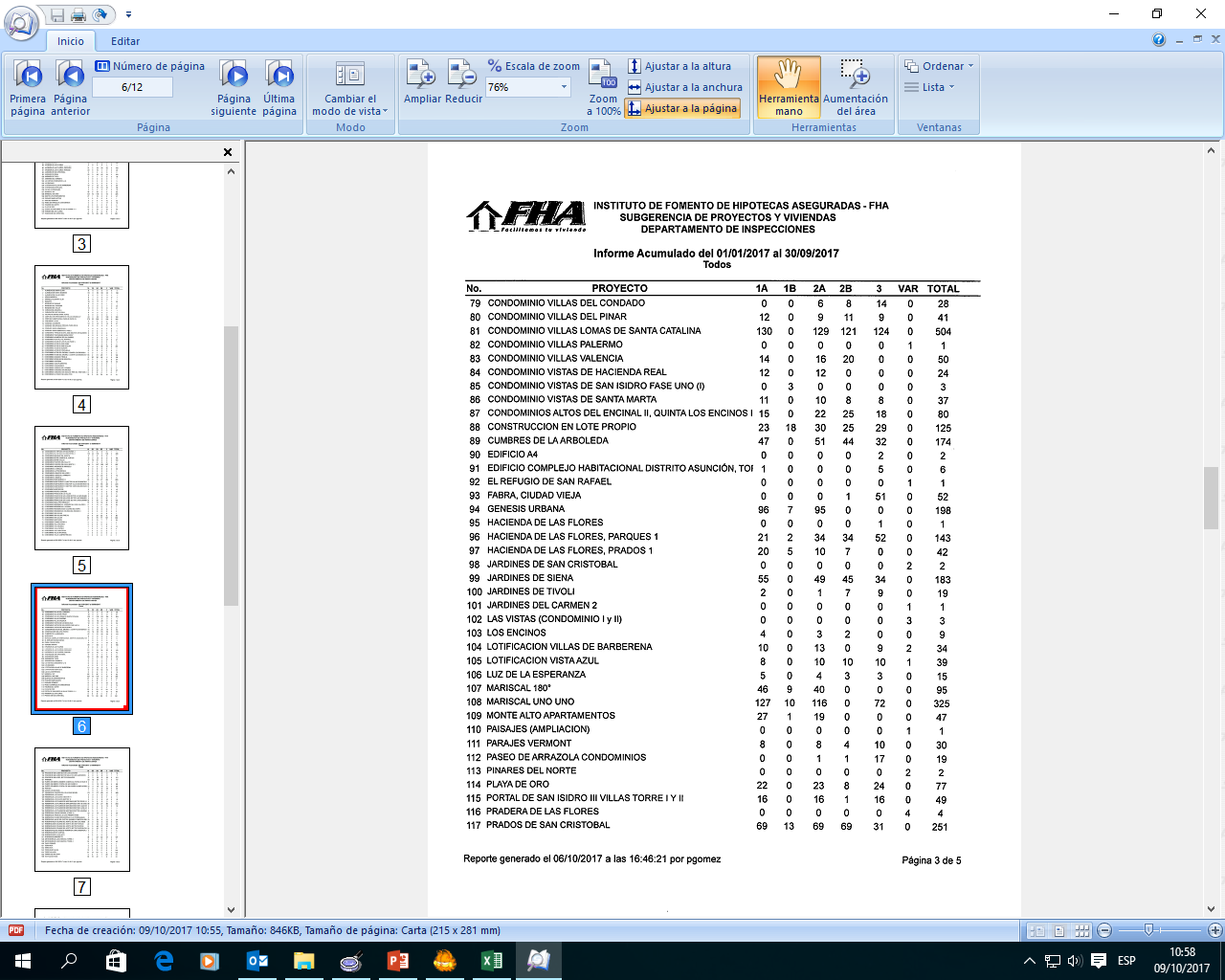 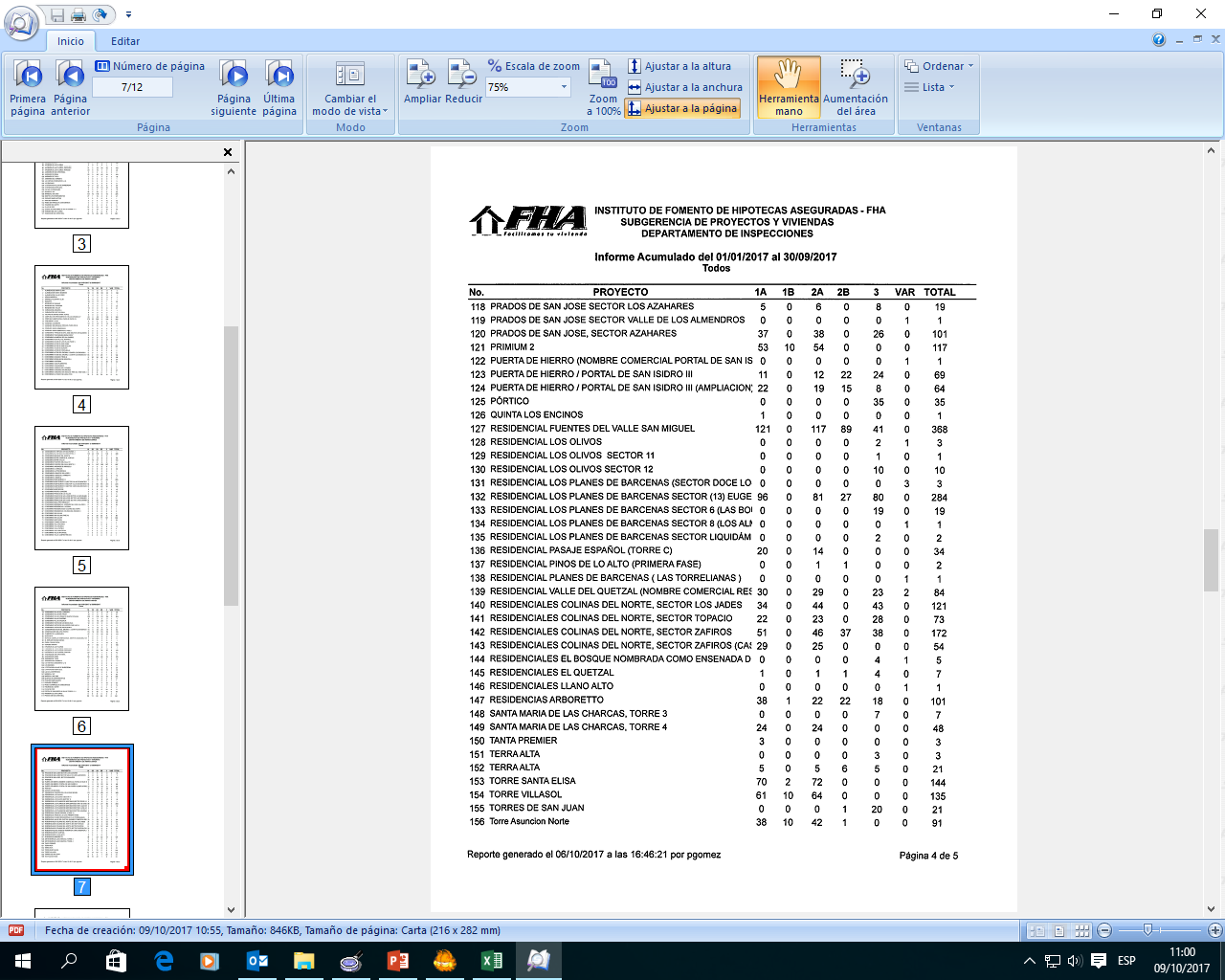 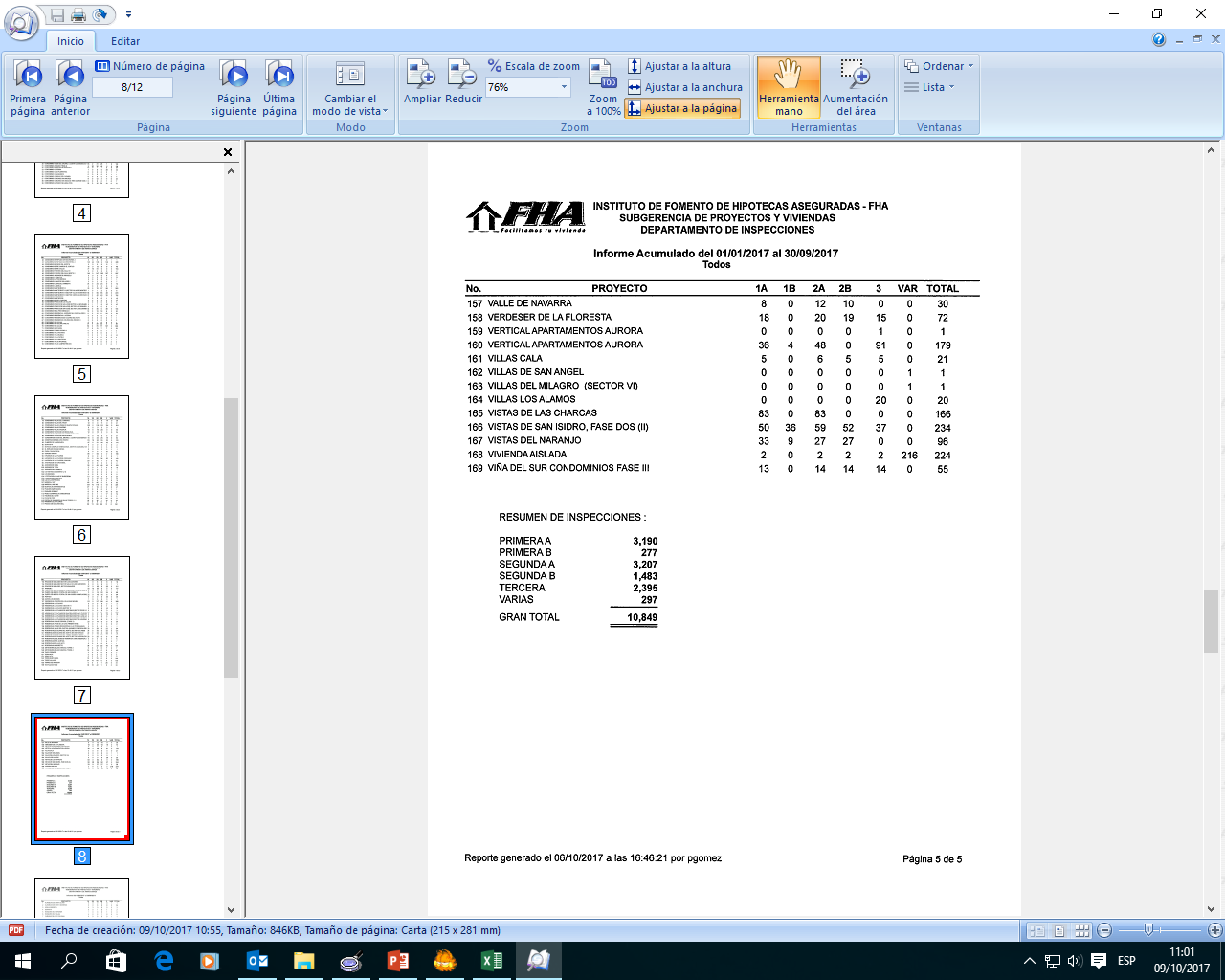